Bước 1: Tải và cài đặt E FIT
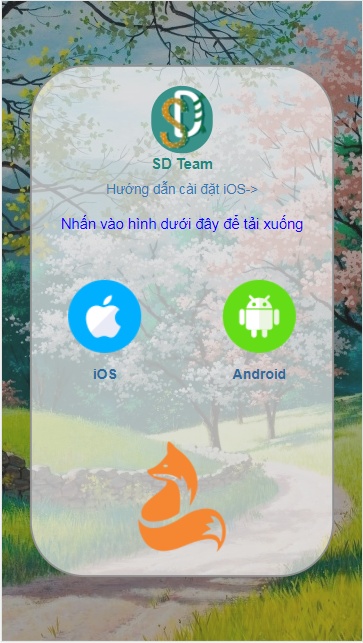 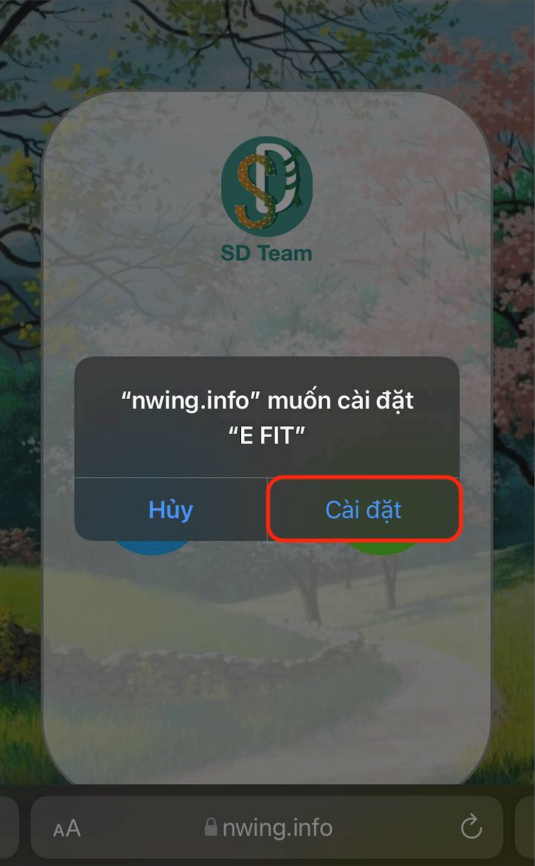 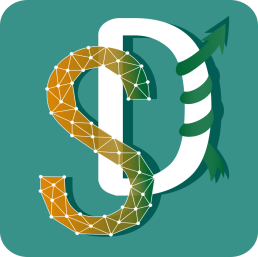 Bước 2: Cài đặt
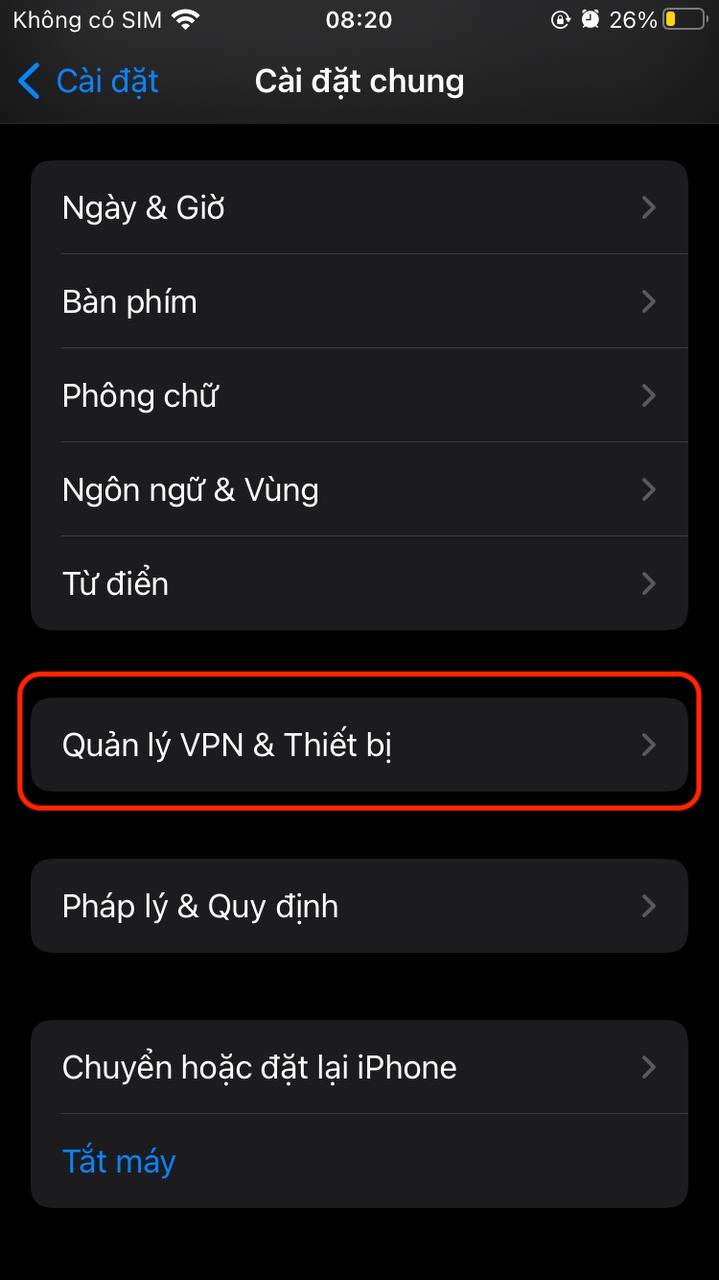 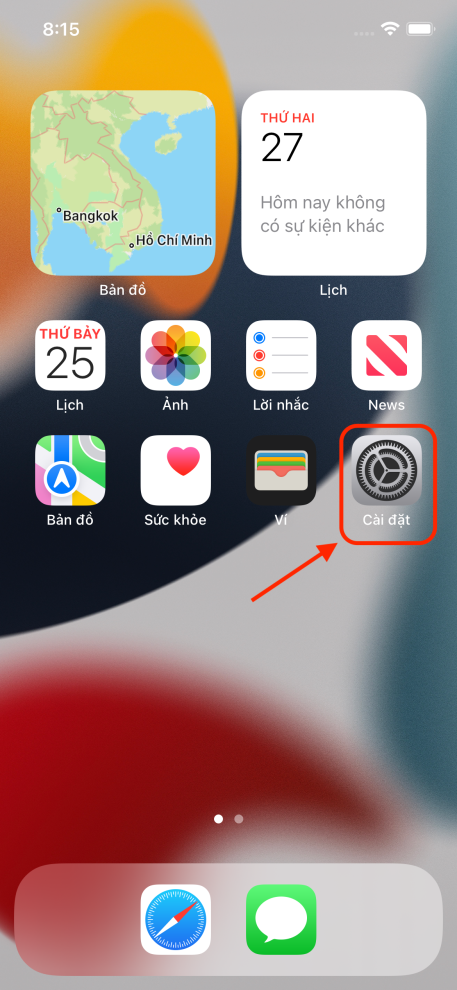 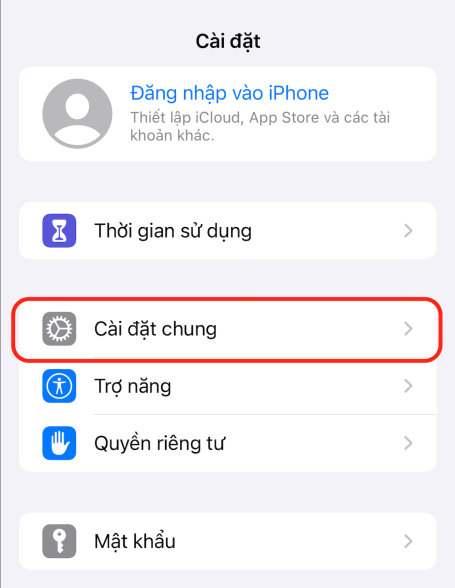 Bước 3: Cài đặt Tin cậy
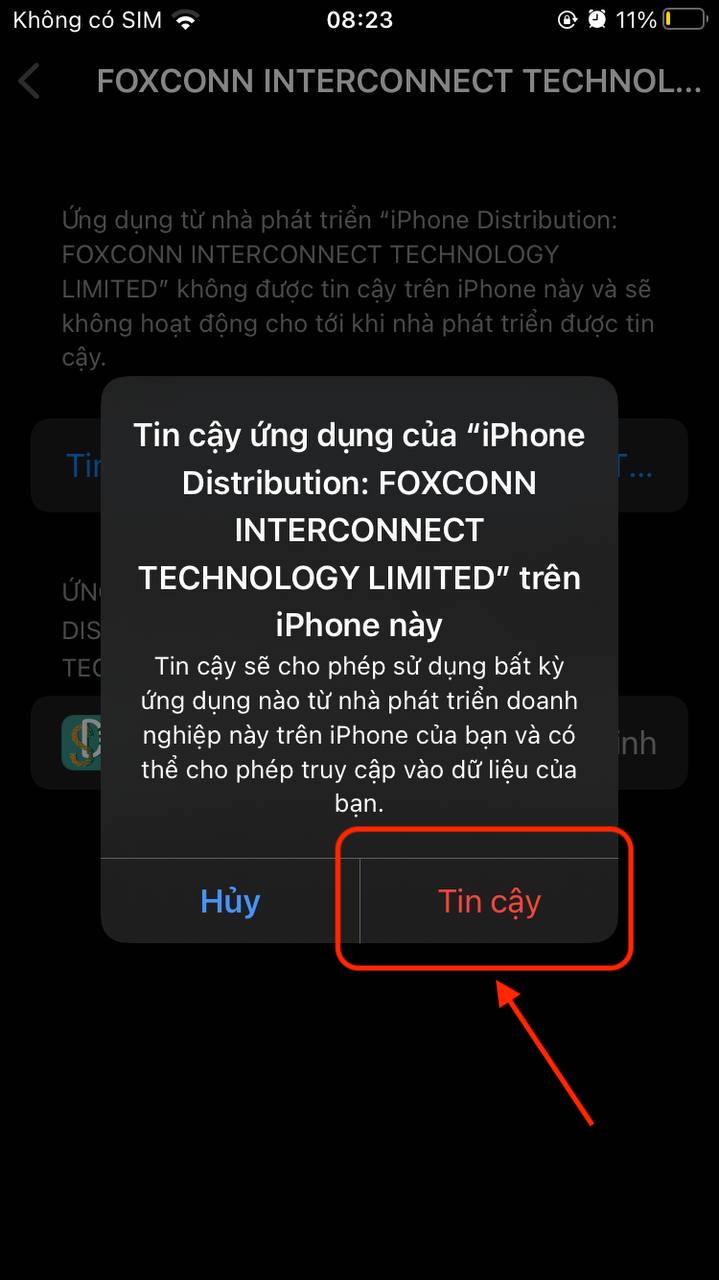 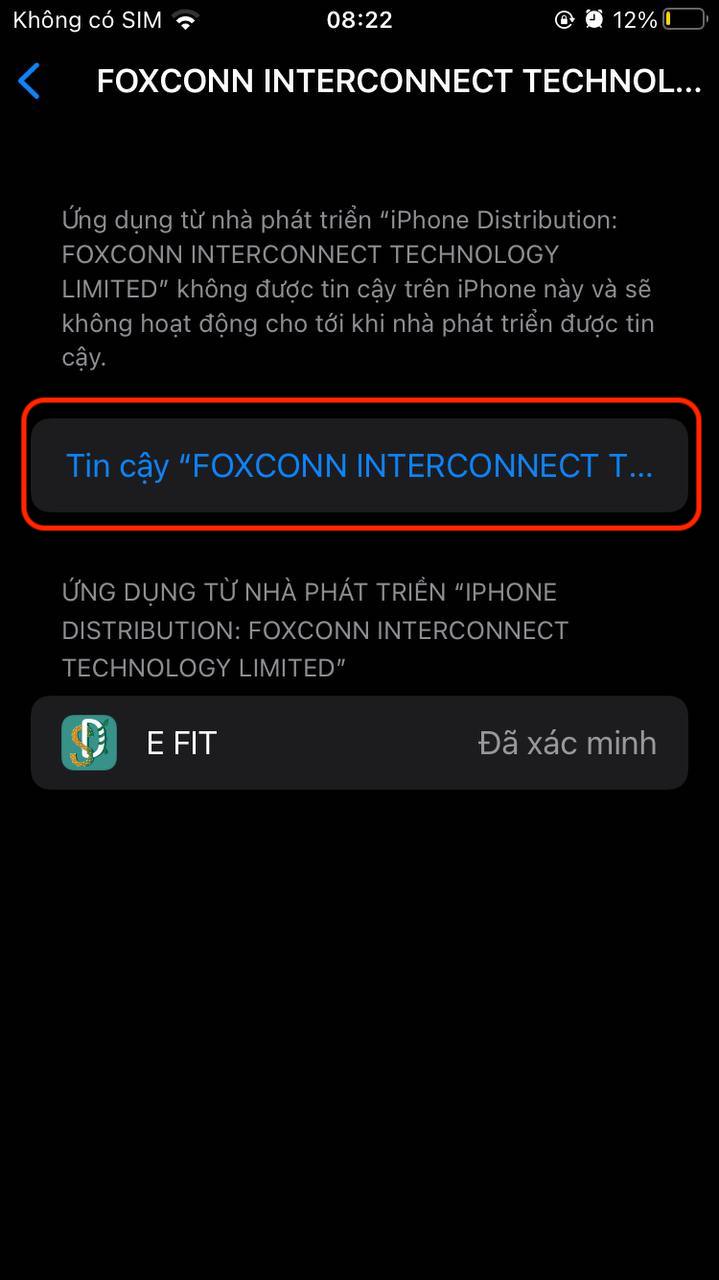 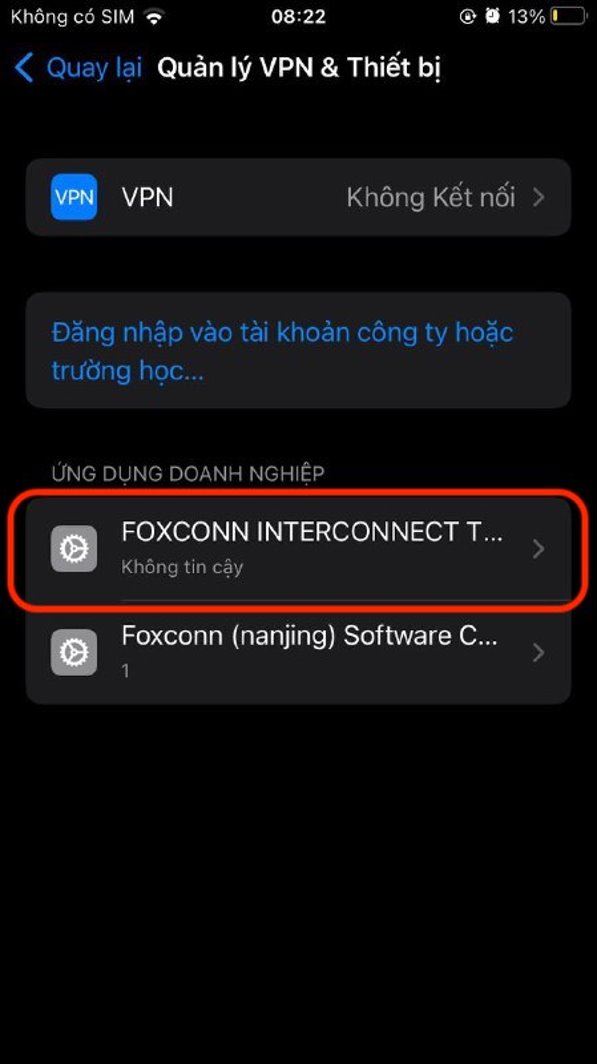 Bước 4: Thành công
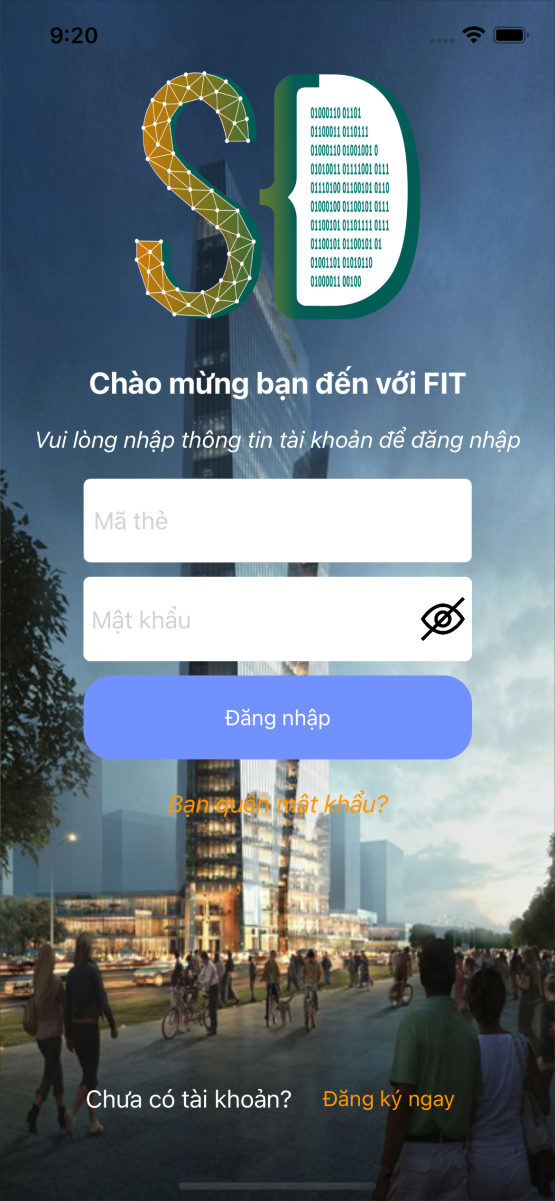 Đăng nhập bằng mã thẻ và mật khẩu như Nwing.info